Hymns for Worship at Woodmont
103s- I Will Give Him All My Praise
115- In the Desert of Sorrow and Sin
186- I Stand Amazed
610- Because He Lives
322- Bring Christ Your Broken Life
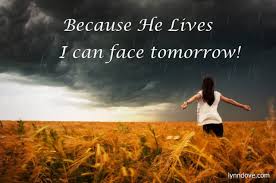 [Speaker Notes: Gloria Sickal & Bill met teaching highs chool Alexandria Ind.-shared ideas songs. Gloria majored in English- wrote lyrics, Bill set music. Wrote 700 songs, "I am a wife and a mother. '60s expecting 3rd baby. Drug culture-cities racial tension, God-is-dead influenced education. Personal front, Bill had been discouraged & physically exhausted by mononucleosis, family problems. Someone close hurled some accusations at us and at the Fellowship of Believers and at the whole idea of the existence of God.  "New Year's Eve- world, Bill's discouragement, family problems,  unborn baby. How to bring a child into a world like this? I thought. The world is so evil. What will happen to this child? Inspired her to write this song.]
Because He Lives by Bill and Gloria Gaither 1971
God sent his son they called him Jesus, (Mt. 1:18ff; Is. 7:14)
He came to love, heal & forgive. (1 Jn. 4:9-10; Rom. 5:6-11)
He lived and died to buy my pardon, (Lk. 4:18; 1 Pet. 2:24)
An empty grave is there to prove my Savior lives. (Mt. 28:1f)

God sent His Son- called Jesus (fulfilled prophecy).

He came to love, heal, and forgive sinners having bought our pardon with His precious blood. 

Jesus was raised from the dead and still lives!
Because He Lives by Bill and Gloria Gaither 1971
How sweet to hold our newborn baby, (Luke 1:14)
And feel the pride and joy he gives, (Psalm 139:13-16)
But greater still the calm assurance: (Ecclesiastes 12:1ff)
This child can face uncertain days because He lives.  
(Hebrews 7:26; James 4:14)

There is great joy when a child is born into the world. 

While we’re concerned about our children’s future in this wicked world, they can face it confidently because He lives.
Because He Lives by Bill and Gloria Gaither 1971
And then one day I'll cross the river, (Rev. 22:1)
I'll fight life's final war with pain. (Eph. 6:10-12; 2 Cor. 5:1ff)
And then, as death gives way to vict'ry, (1 Cor. 15:26, 50-57)
I'll see the lights of glory and I'll know He reigns. 
 (Rev. 4:10; 21:4, 10, 23)

While in this fleshly body, we fight against pain & the devil.

When the Lord returns, death will be destroyed in victory-
we’ll have a new body with no pain!  

One day we’ll see the lights of glory where He reigns!
Because He Lives by Bill and Gloria Gaither 1971
Because He lives
I can face tomorrow (John 10:9-10; 14:19)
Because He lives
All fear is gone (Hebrews 2:14; 1 John 4:16-19)
Because I know He holds the future (Heb. 1:3; 2 Tim. 4:8)
And life is worth the living
Just because He lives (2 Cor. 5:14-15; John 11:25-26)

You don’t have to fear what will happen tomorrow or in the
Judgment Day because He lives and can have confidence 
that living for Jesus leads to eternal life in heaven!
Hymns for Worship at Woodmont
103s- I Will Give Him All My Praise
115- In the Desert of Sorrow and Sin
86- I Stand Amazed
610- Because He Lives
322- Bring Christ Your Broken Life